DESIGN
PRINCIPLES OF
Today, we will discuss how to use the Principles of design in PowerPoint.
HIERARCHY
EMPHASIS
CONTRAST
WHITE SPACE
REPETITION
PROPORTION
HIERARCHY
Where does your eye move when you look at the design?
Emphasis
Parts of the design stand out more.
Contrast
Use very different elements to make them stand out
Size – comparative size
Color – value, hue, saturation
Weight – light, bold, black
Style – serif, italic, script, strikethrough
Case – upper and lower case
Texture – rough 
Spacing – tight, lose, alignment 
Against Expectation – pattern Complimentary Fonts (font pairs)
Font
White Space
The space that is not used by design elements
Repetition
Using the same or similar thing multiple times.
Proportion
How much of the design does the element take up?
Balance
Does the design feel symmetrical?
,
Lets design
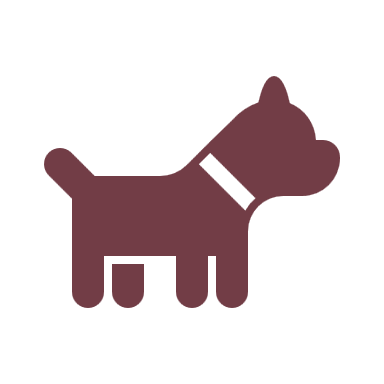 DOG
Loyal, Obedient, Catches Frisbees, buries bones, man’s best friend
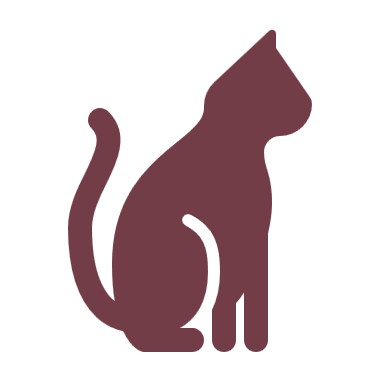 CAT
Independent, purring, affection, catches mice, doesn’t fetch.
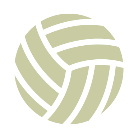 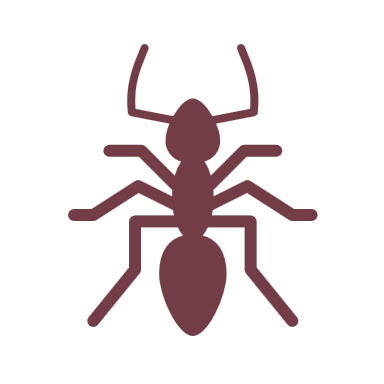 ANT
Creepy crawly, six legs, don’t eat sugar around them, fart nugget
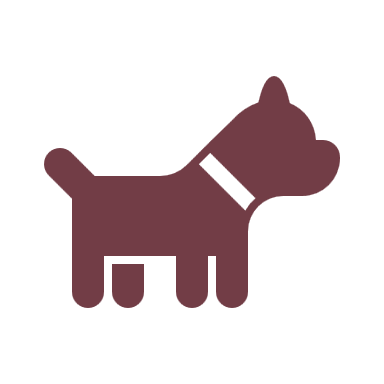 DOG
Loyal, Obedient, Catches Frisbees, buries bones, man’s best friend
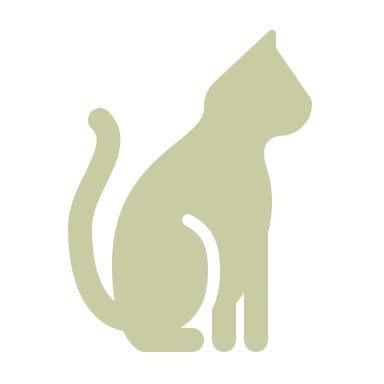 CAT
Independent, purring, affection, catches mice, doesn’t fetch.
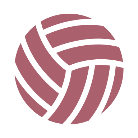 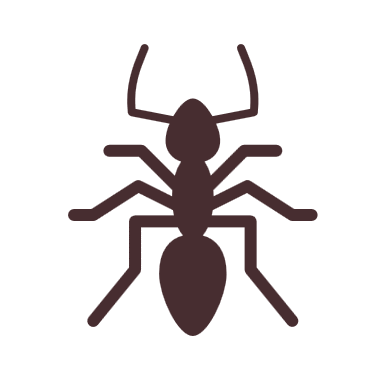 ANT
Creepy crawly, six legs, don’t eat sugar around them, fart nugget